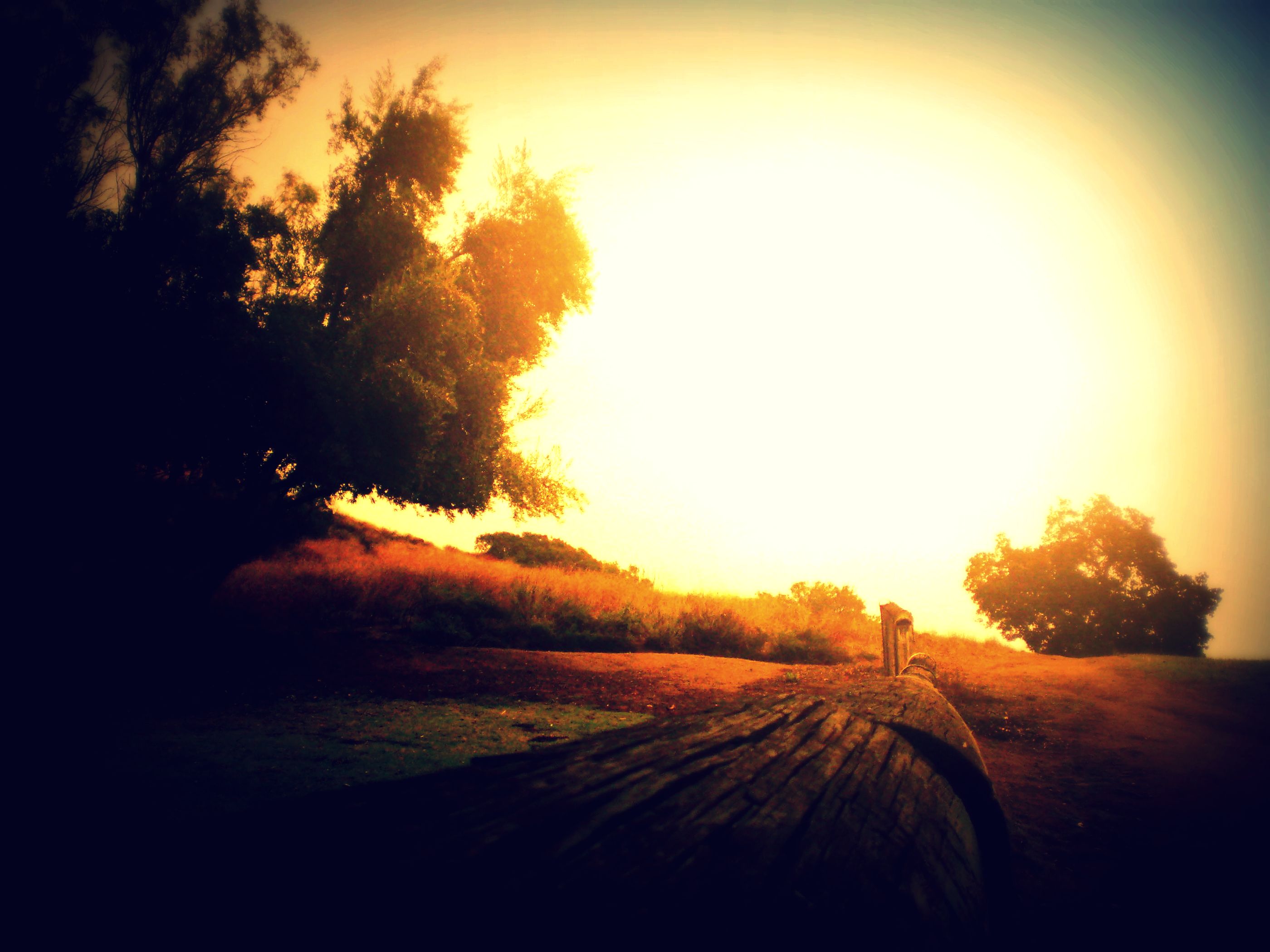 Theme
‘Hope of Resurrection’
Living hope through the resurrection of Christ
1 Peter 1:1-9
By Rev. Paul Royappa
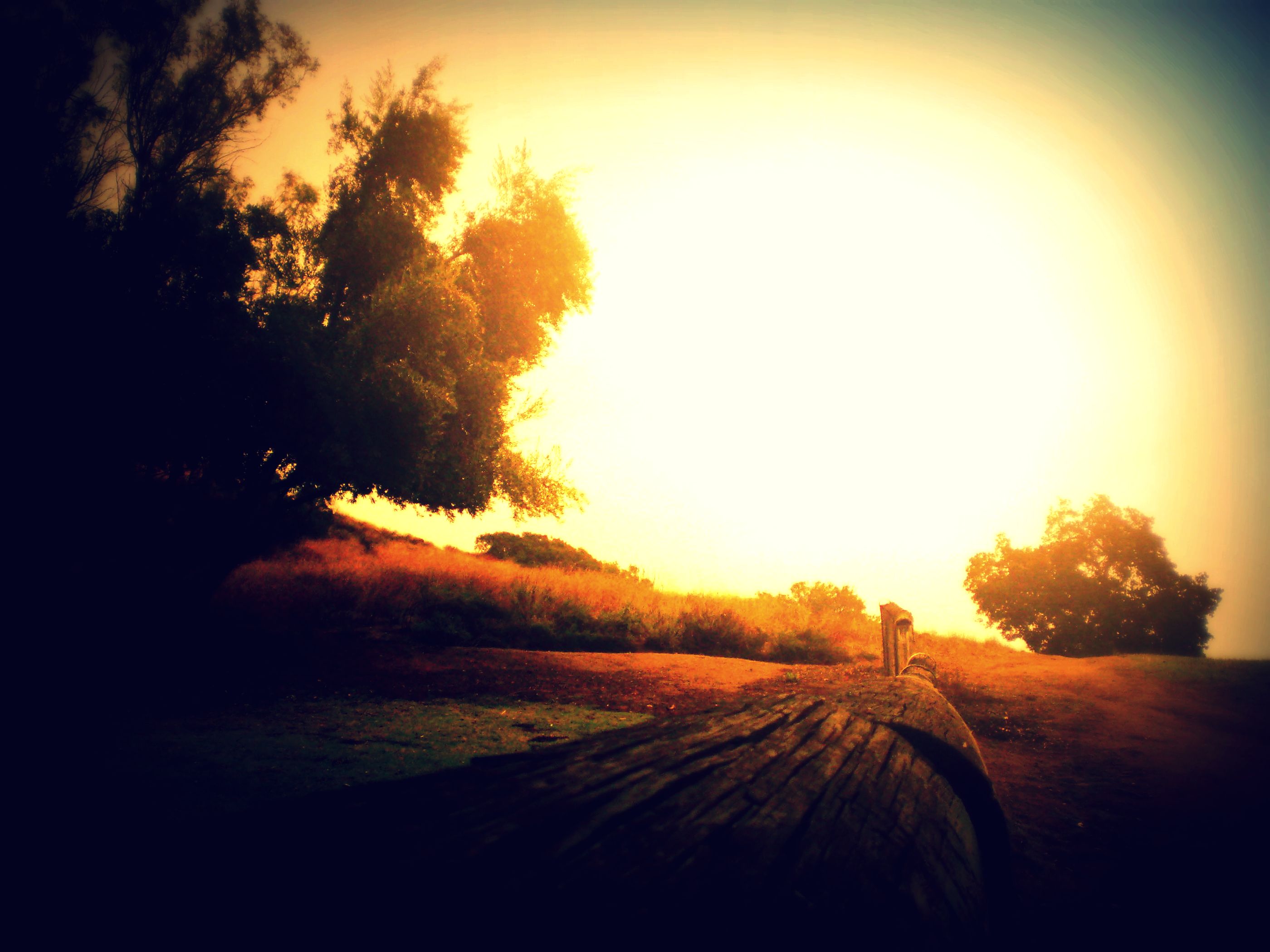 No.1
They received Living Hope 
V.3
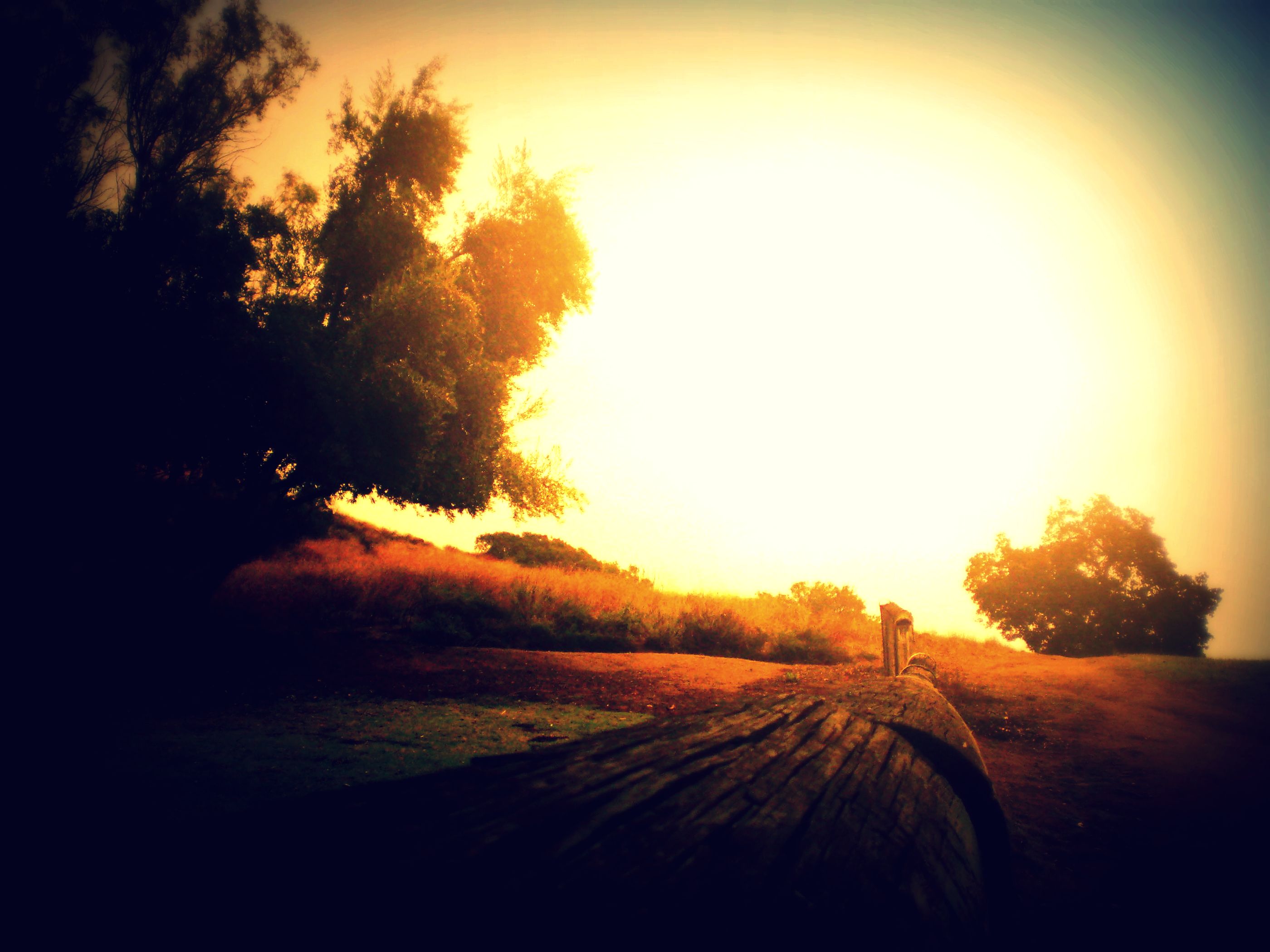 No.2
How they received this 
New birth 
V.3
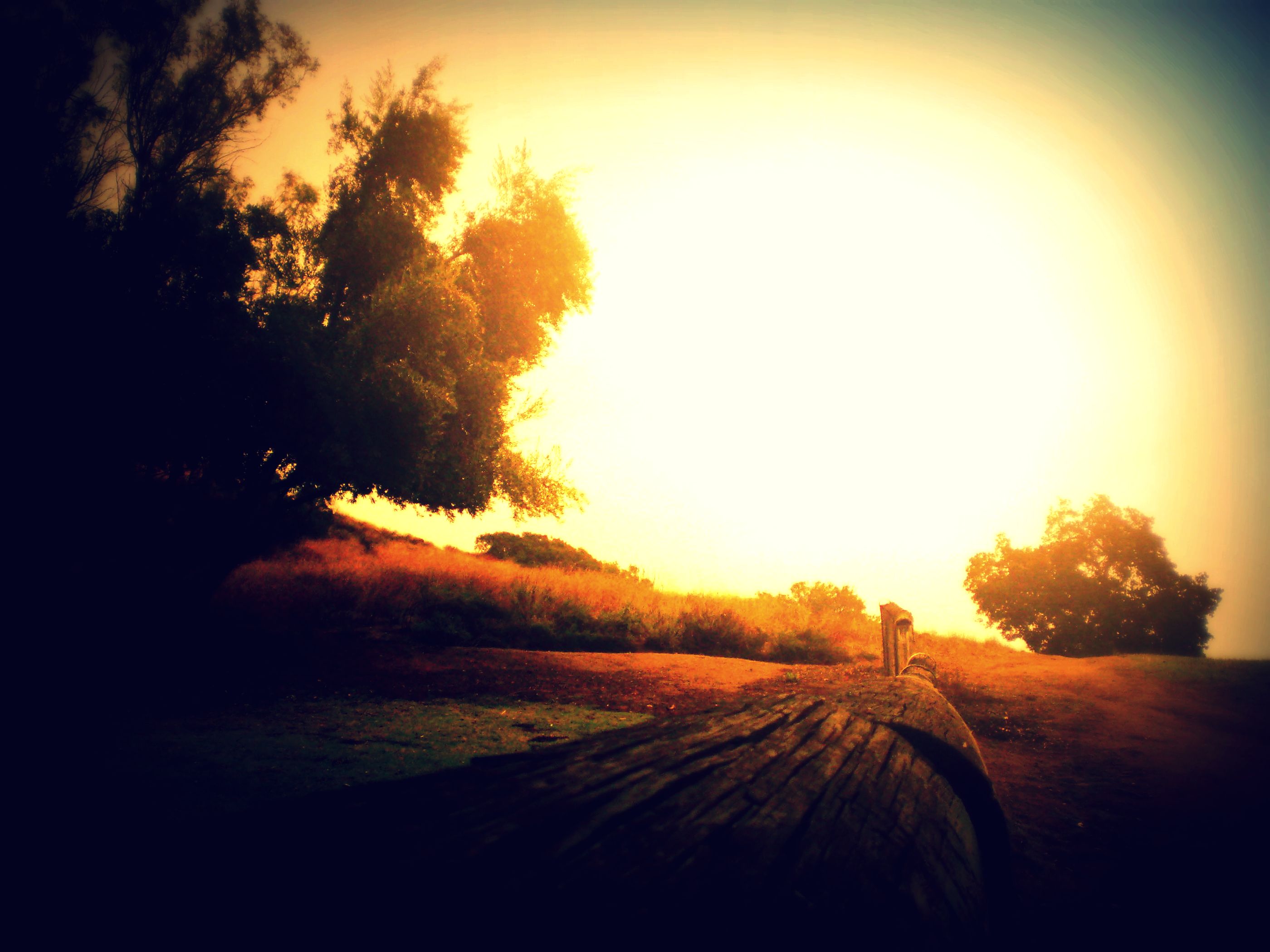 No.3
They received inheritance 
V.4
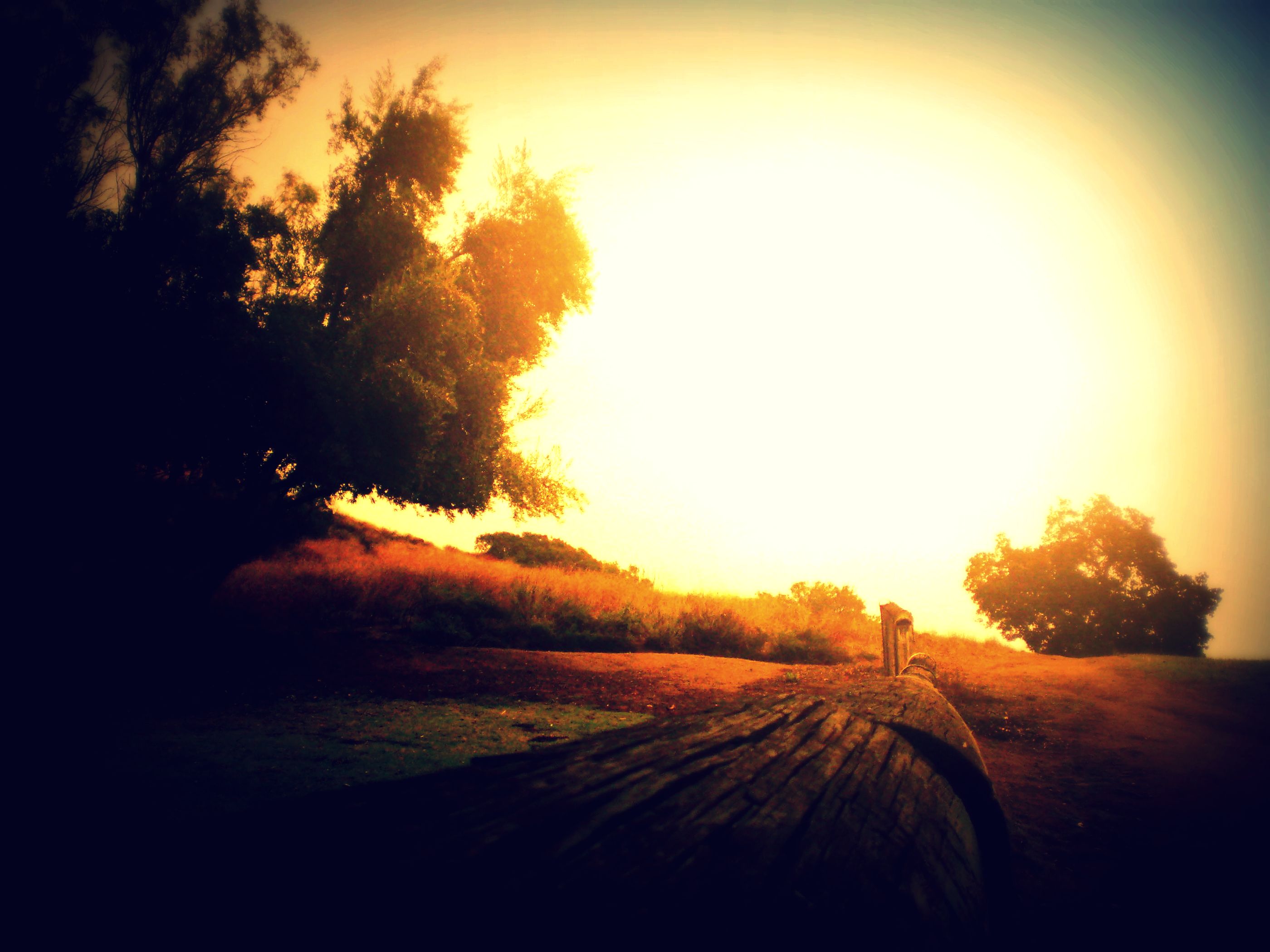 No.4
They were shielded by God’s Power 
V.5